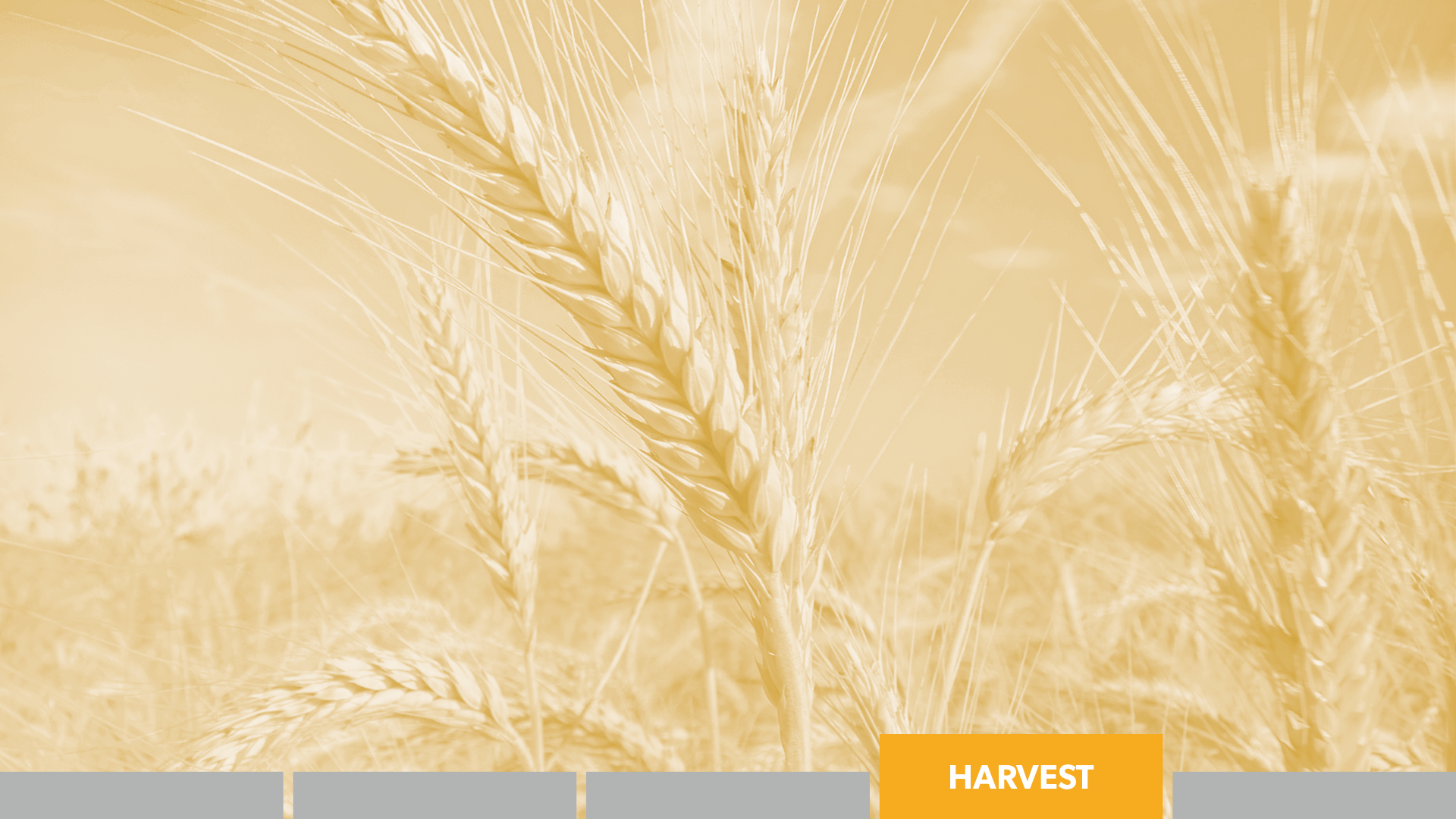 HARVEST
decisions for Christ
Evangelistic Meetings
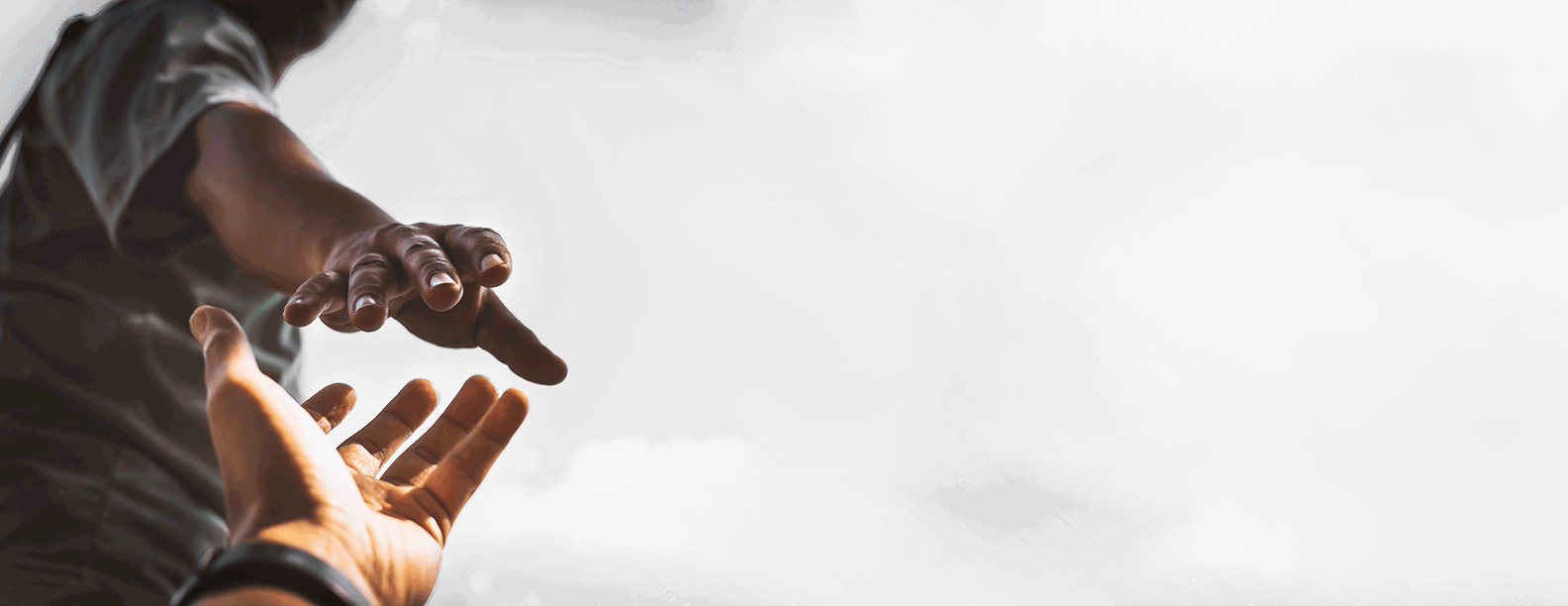 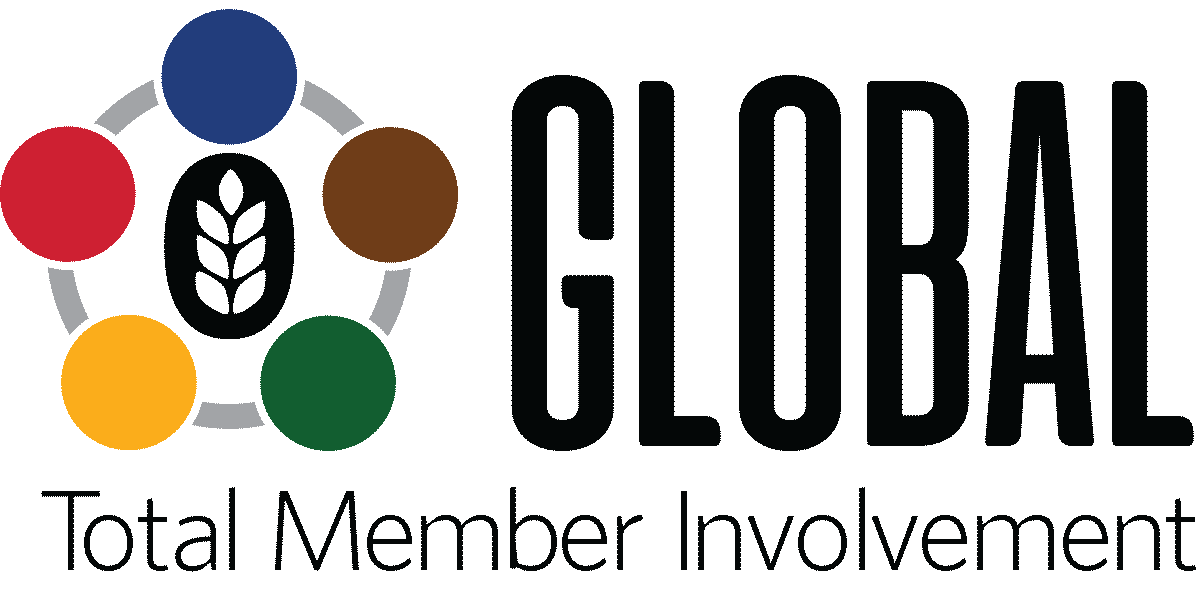 A Biblical Strategy for Disciple-Making Evangelism
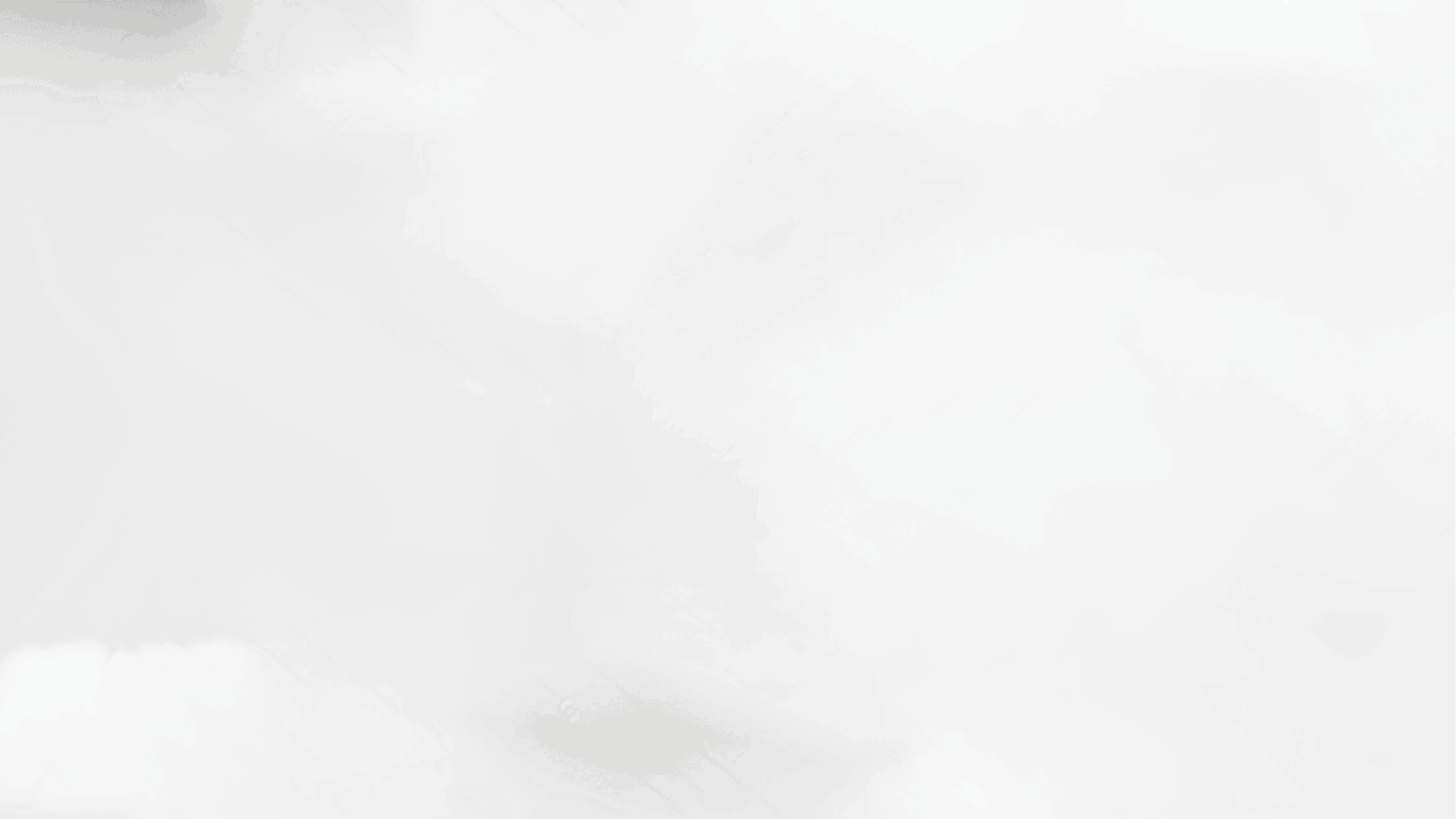 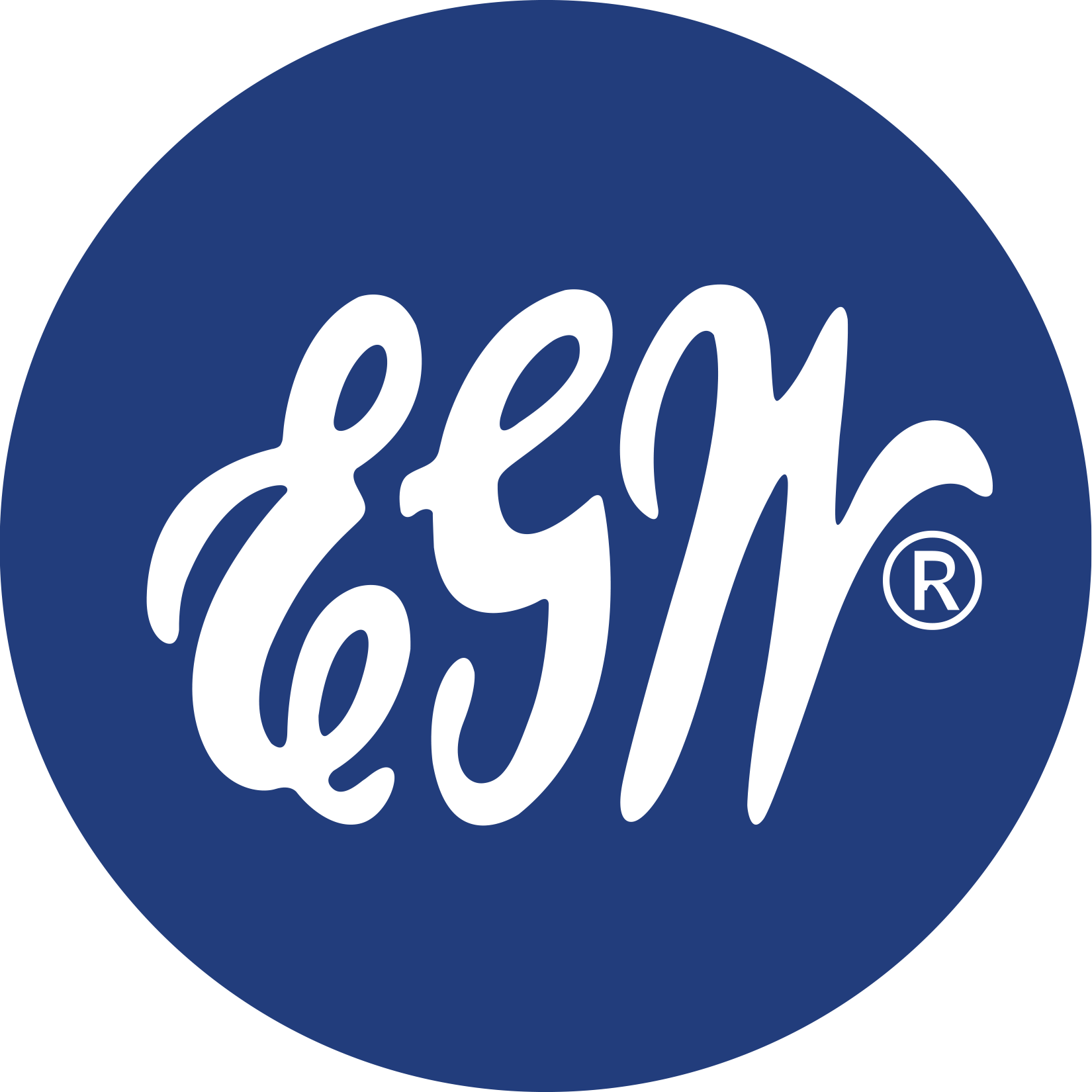 “The real character of the church is measured, not by the high profession she makes, not by the names enrolled on her books, but by what she is actually doing for the Master, by the number of her persevering, faithful workers.” 
Gospel Workers, p. 200
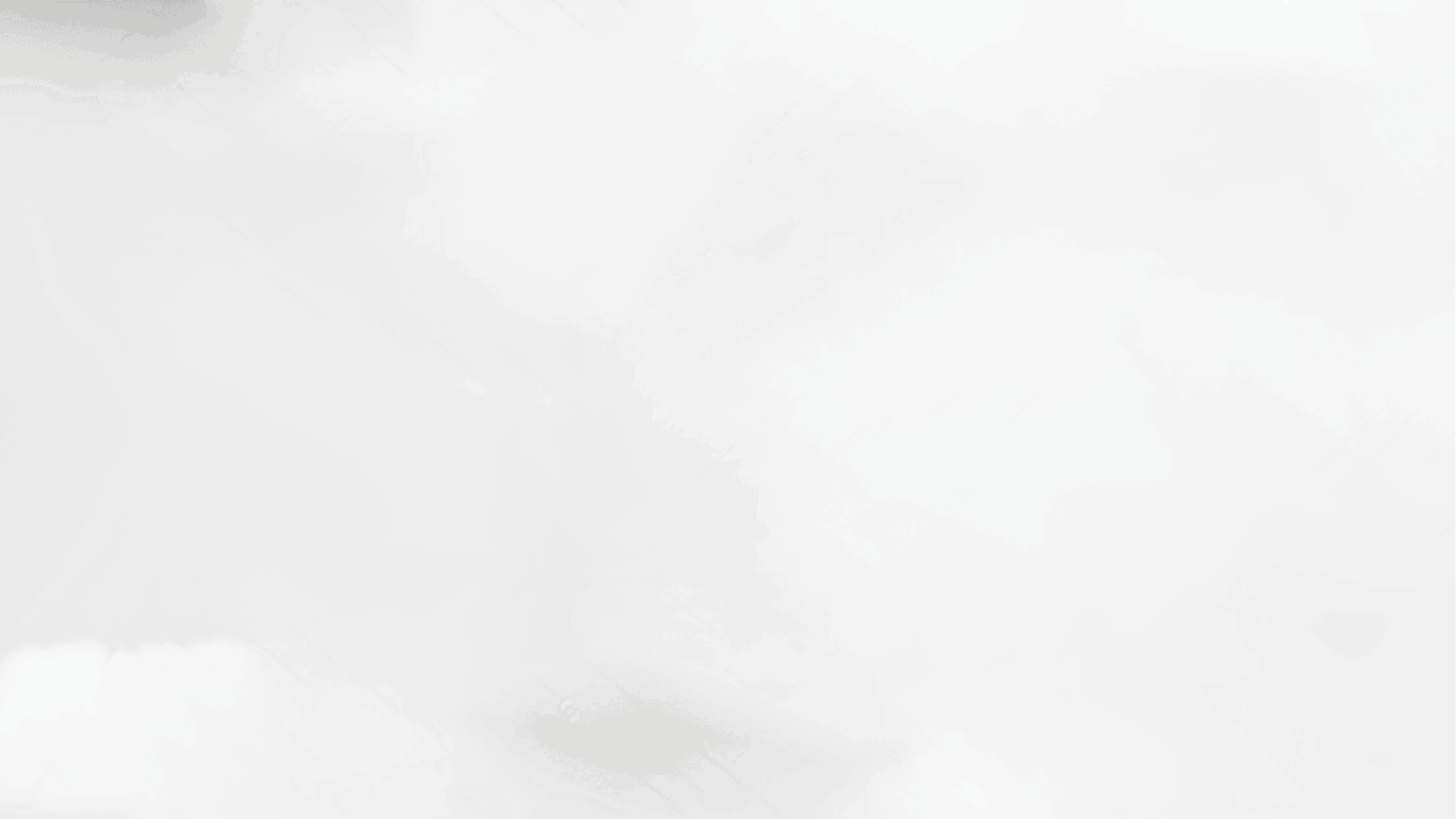 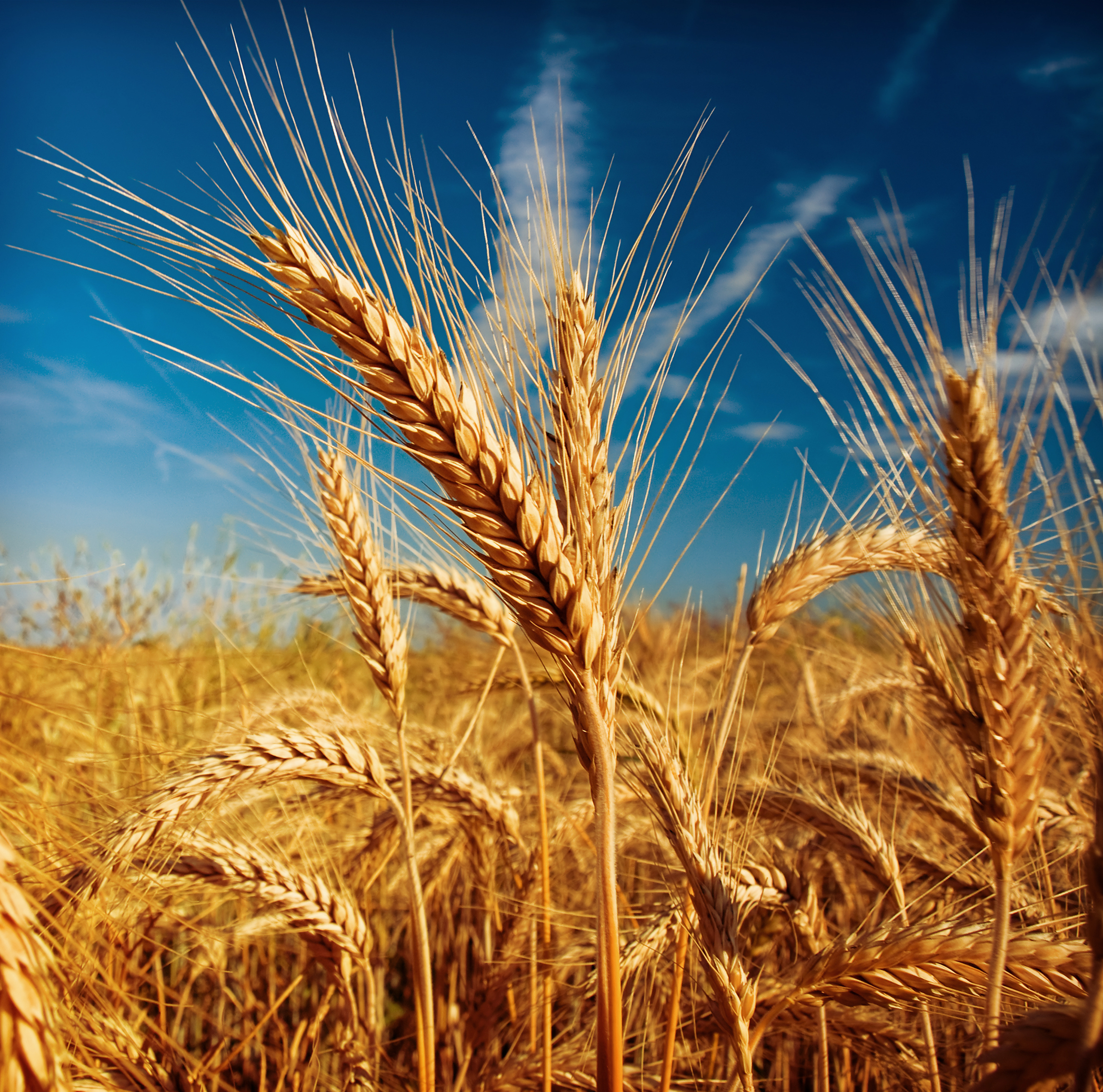 TOTAL MEMBER INVOLVEMENT
The number of MEMBERS 
does not equal success.
The number of WORKERS 
equals success.
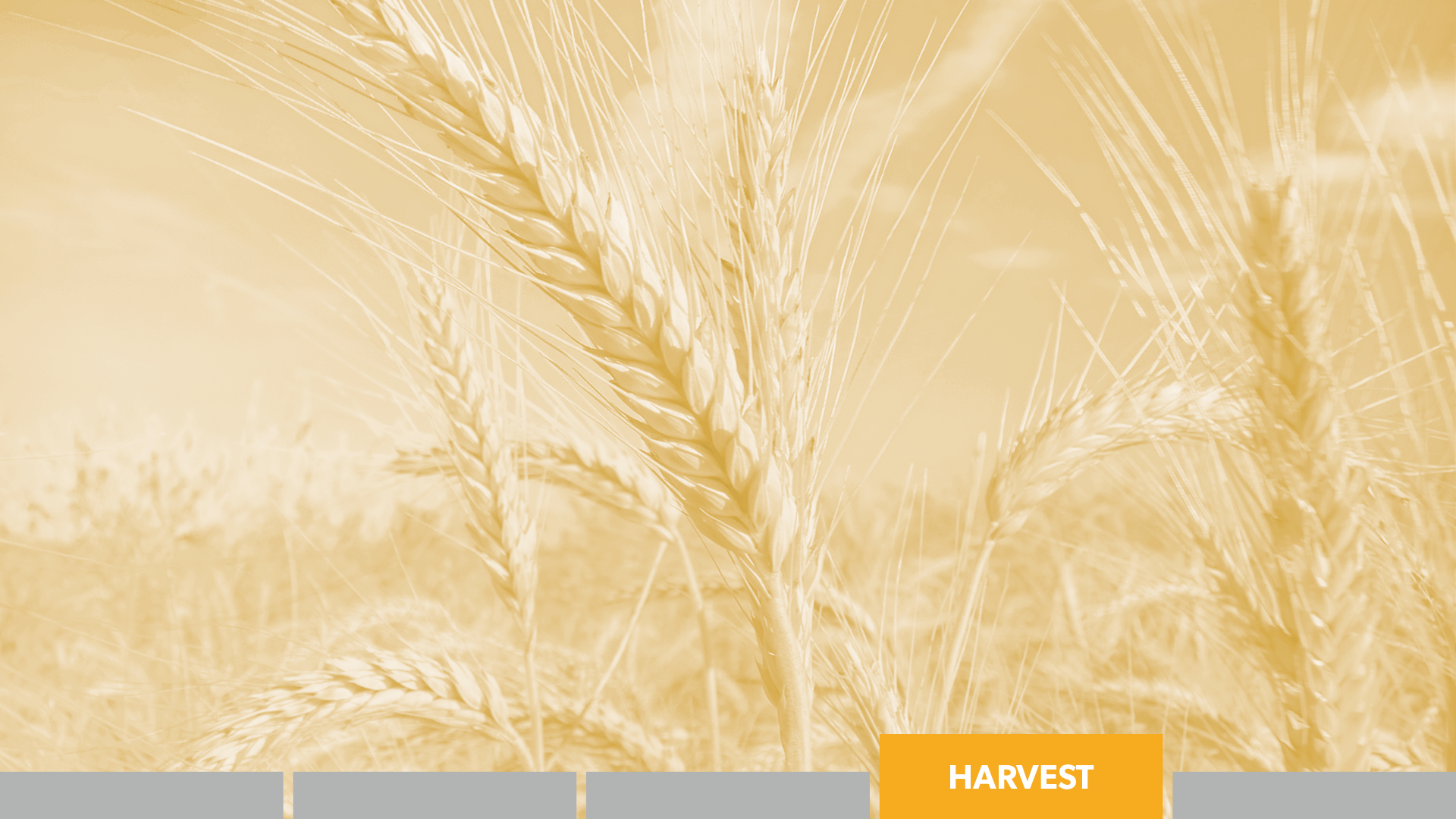 HARVEST
decisions for Christ
Evangelistic Meetings
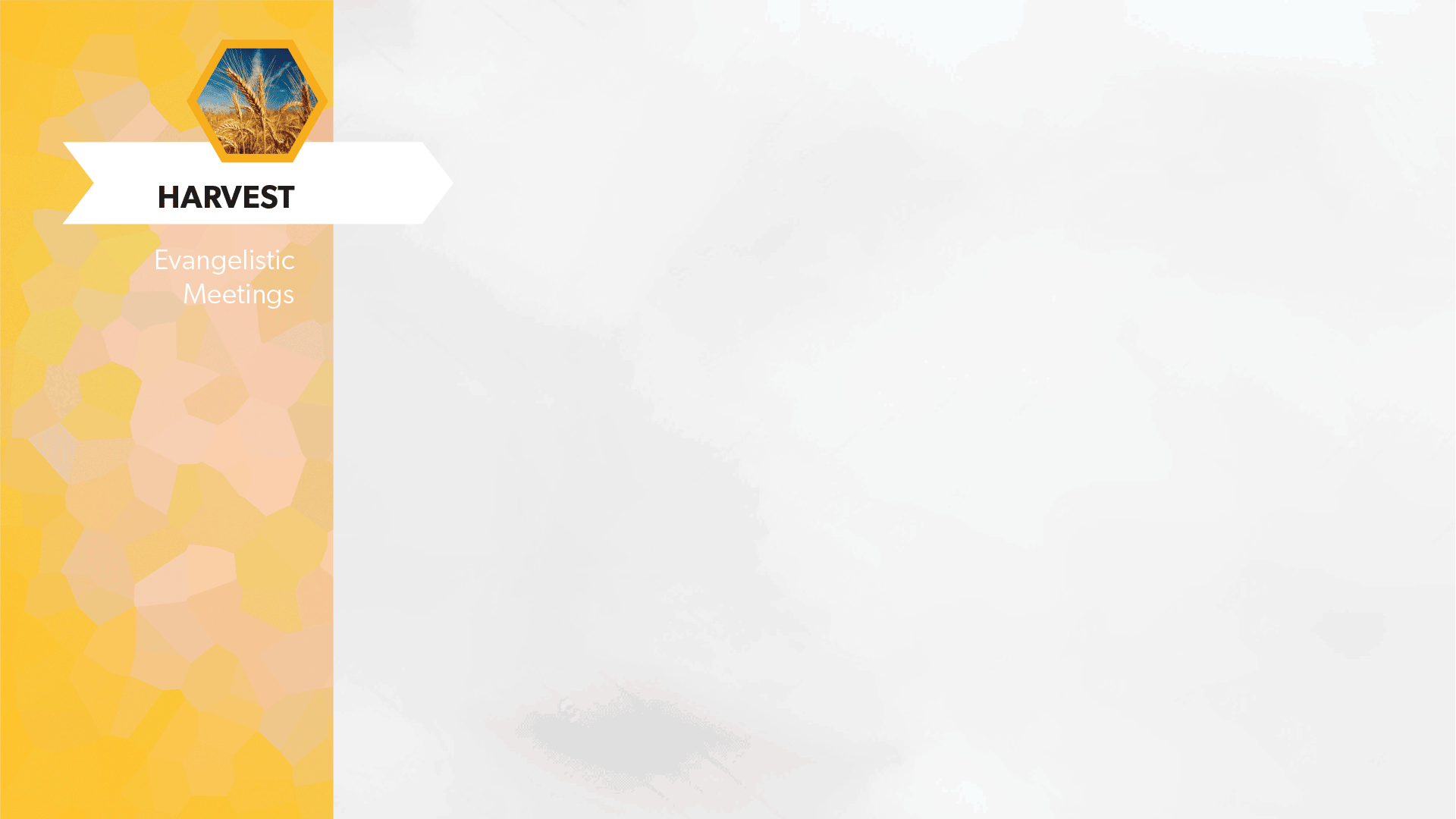 IS IT ESSENTIAL?
“If there is not a decided application of the truth to their hearts, if words are not spoken at the right moment, calling for decision from the weight of evidence already presented, the convicted ones pass on without identifying themselves’’
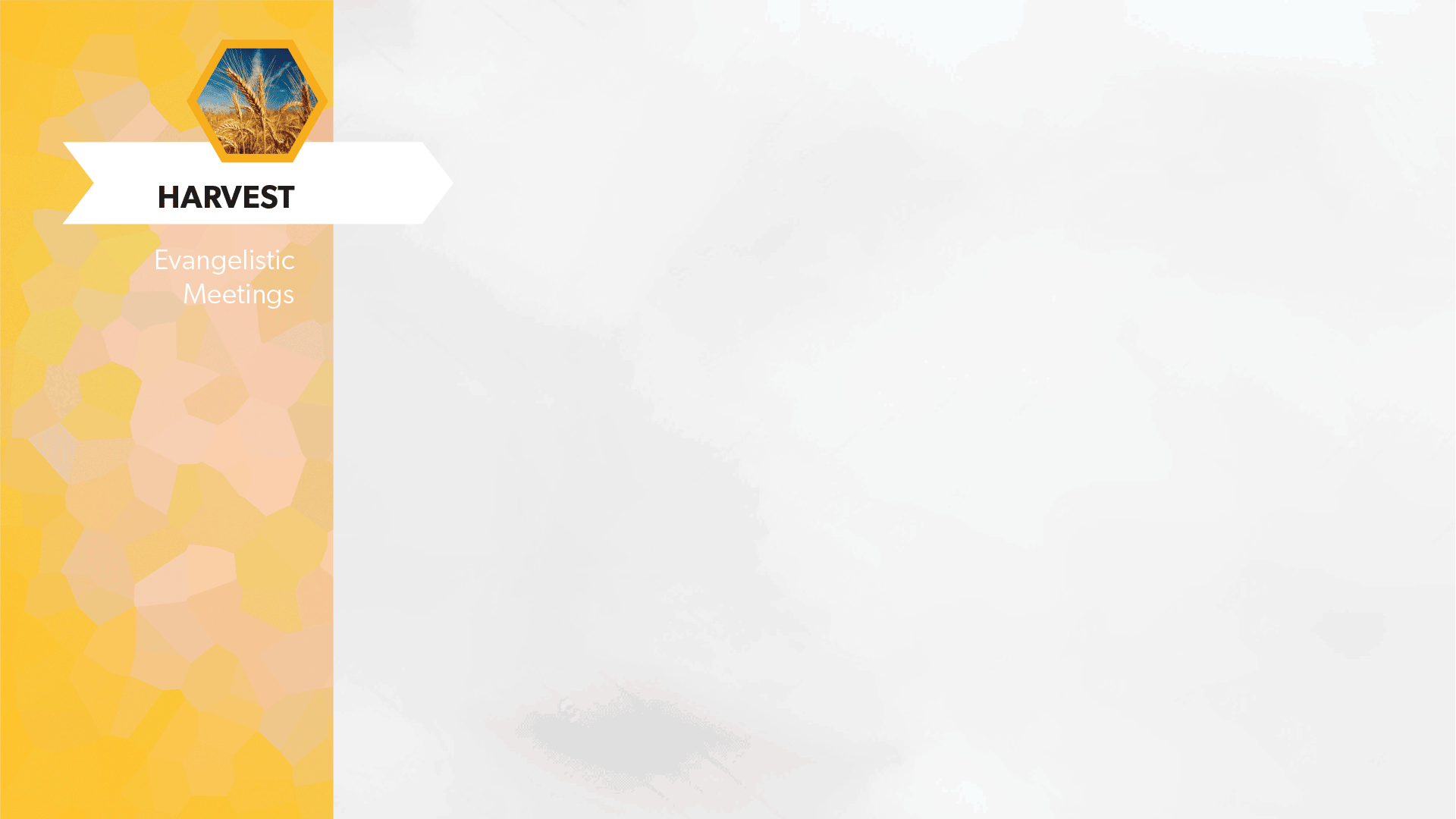 IS IT ESSENTIAL?
“With Christ, the golden opportunity passes, and they have not yielded, and they go farther and farther away from the truth, farther away from Jesus and never take their stand on the Lord’s side.” 
Evangelism, p. 283
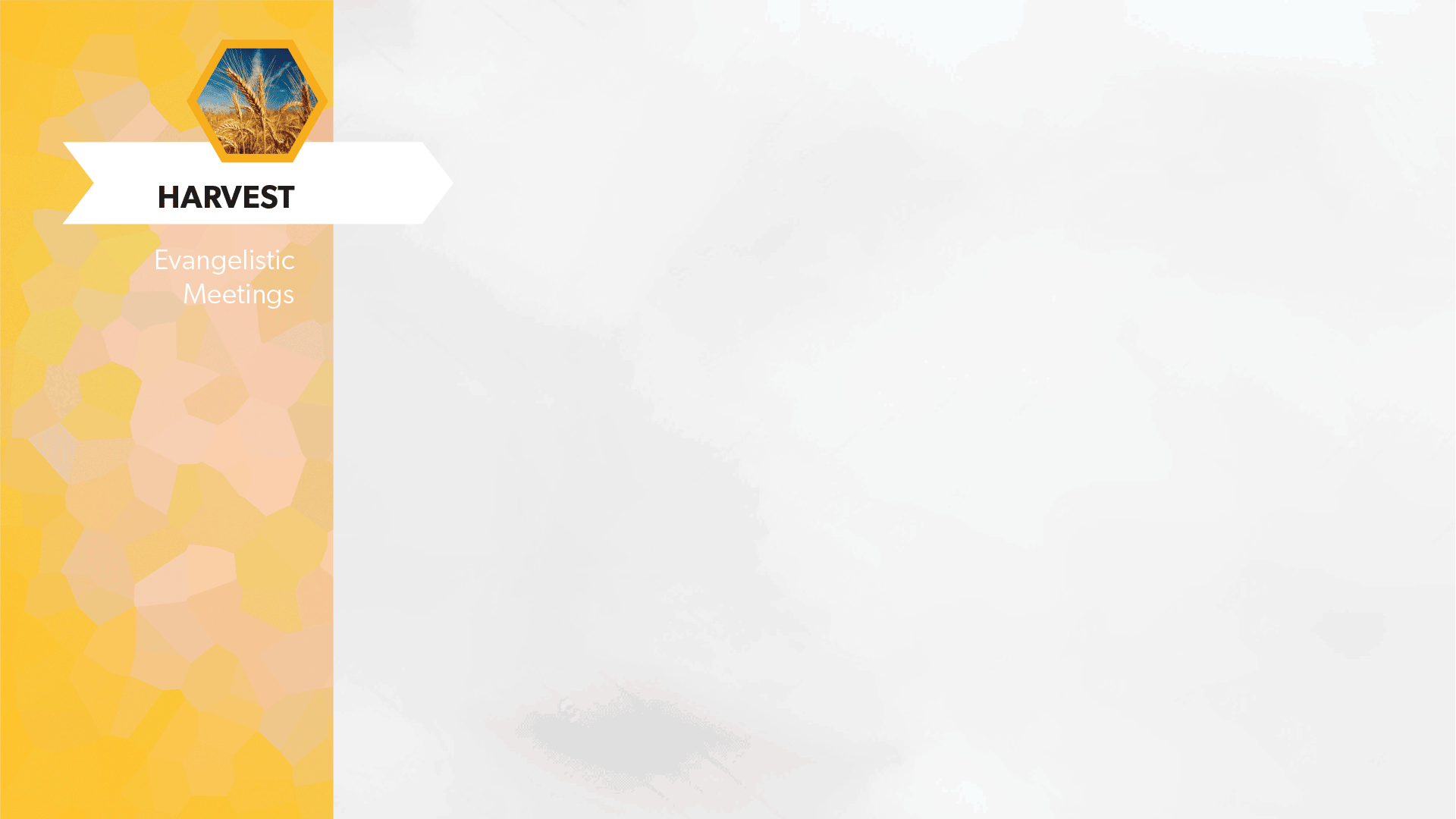 IS IT ESSENTIAL?
“Too much hasty work is done in adding names to the church roll. . . . Those who admit them say, ‘We will first get them into the church, and then reform them.’ But this is a mistake.” 
Review & Herald, May 21, 1901